Українська революція: від автономії до незалежності. Універсали ЦР.
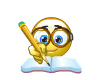 План уроку
Універсали Центральної Ради: від автономії до самостійності.
Боротьба політичних організацій за вплив на армію та населення.
За рішенням І військового з’їзду до Петрограда відбула делегація на чолі з В. Винниченком з вимогою до Тимчасового уряду надати Україні автономію
З чим повернулася українська делегація?
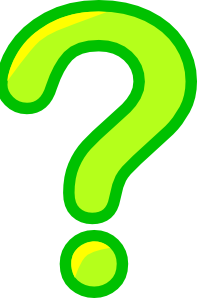 Універсал –
форма звернення до народу; декларативний документ вищих органів влади.
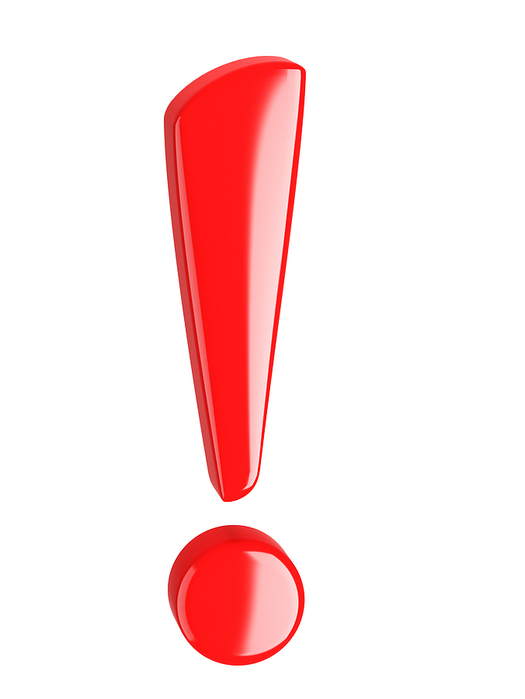 10 червня 1917 р.
Центральна Рада оприлюднила І Універсал,
в якому проголошувалася автономія України.
Історичний документ
З Першого Універсалу УЦР
Підручник, 
стор. 64
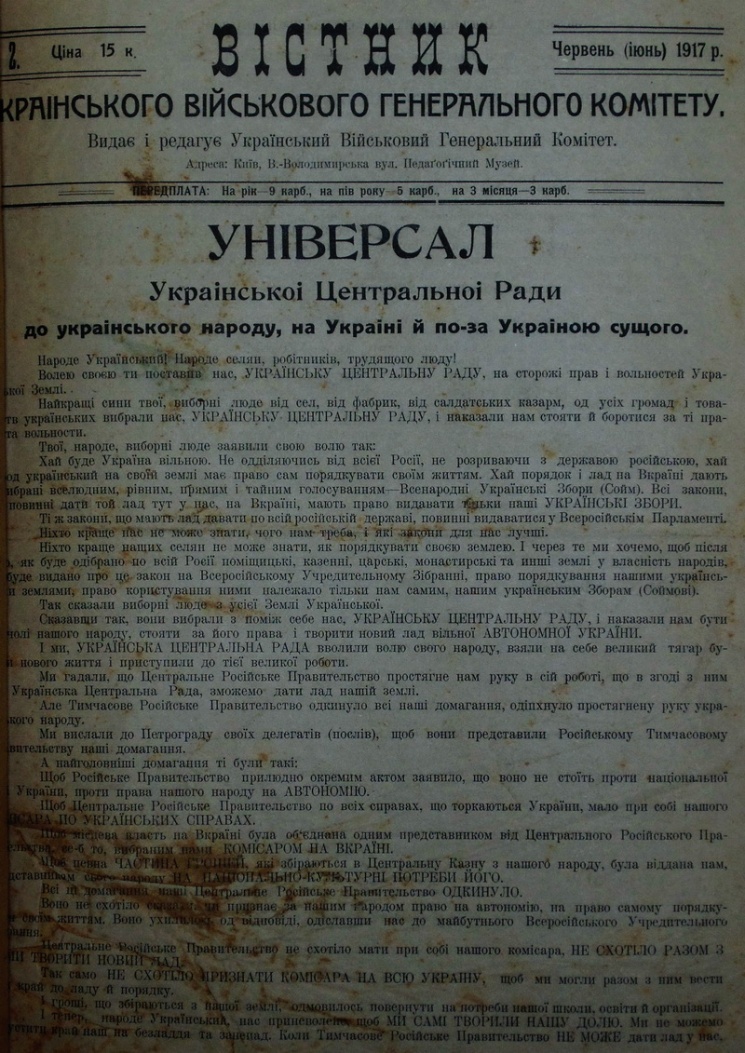 У червні 1917 р. до Києва прибула делегація Тимчасового уряду в складі О. Керенського, М. Терещенка, І. Церетелі.
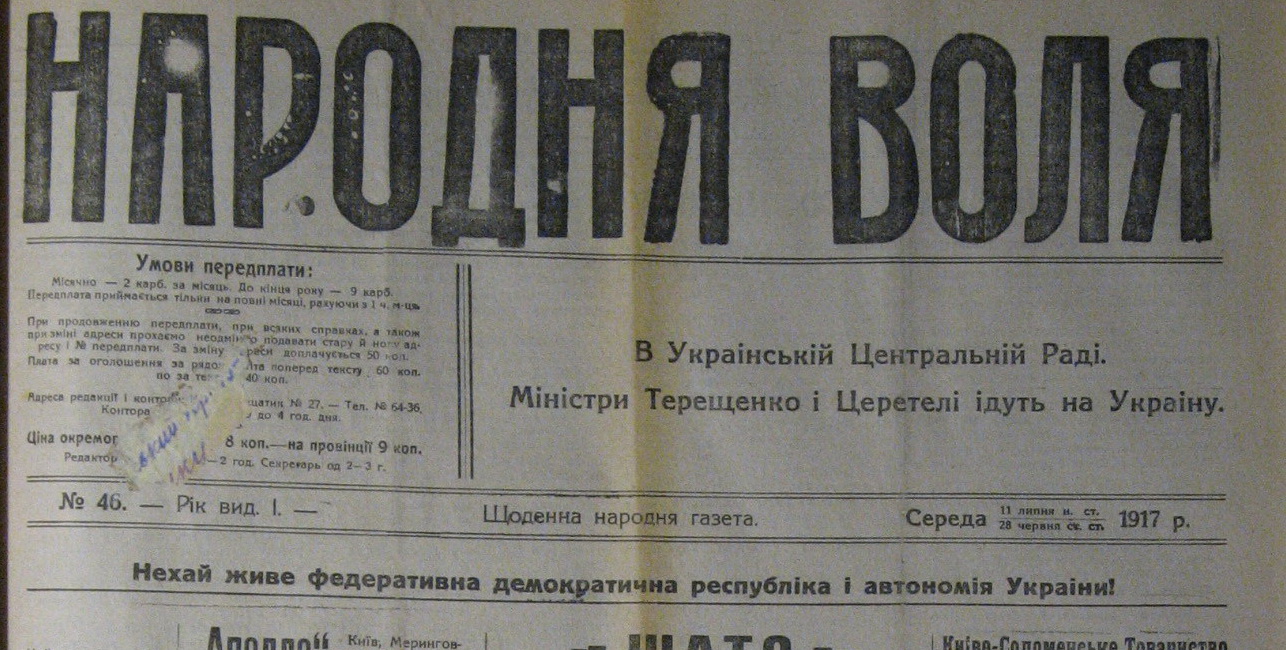 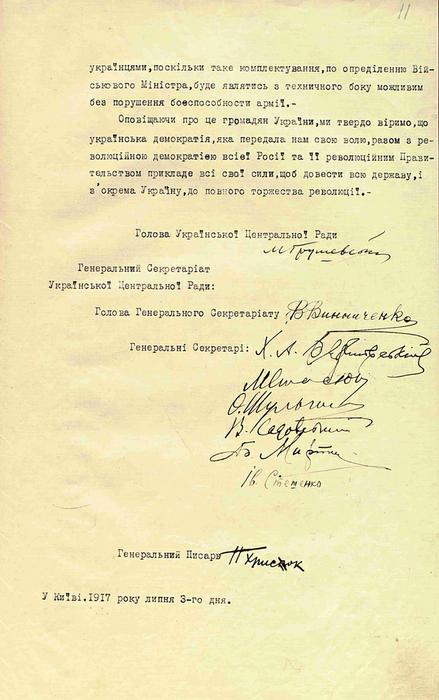 3 липня 1917 р.
УЦР
опублікувала
текст 
ІІ Універсалу,
який став результатом компромісу між ТУ і ЦР.
офіційно визнавалося право України на автономію, ЦР доручалося підготувати Закон про автономний устрій;
ЦР отримала статус вищого органу революційної демократії, Генеральний Секретаріат – вищого органу крайового управління;
Тимчасовий уряд погоджувався на українізацію військових підрозділів, але під контролем російського командування;
Основні положення ІІ Універсалу:
Основні положення ІІ Універсалу:
закон про автономний устрій України мали затвердити Установчі збори; 
склад Генерального Секретаріату затверджувався Тимчасовим урядом, а ЦР поповнювалася представниками національних меншин.
ІІ Універсал викликав в Україні незадоволення патріотично налаштованих сил.
«Тимчасова інструкція для Генерального секретаріату»
Генеральний секретаріат має стати органом Тимчасового уряду, а не ЦР, яка позбавлялася законодавчих прав;
територію України звужували до п’яти губерній: Київської, Волинської, Подільської, Полтавської та Чернігівської;
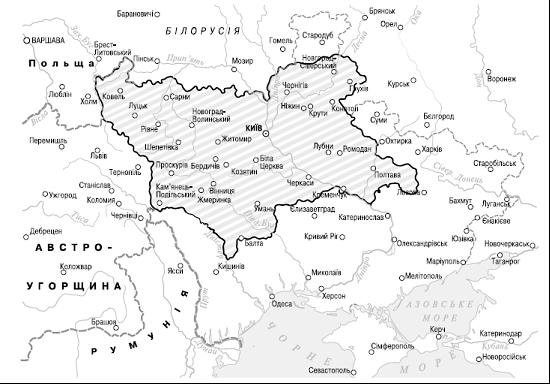 «Тимчасова інструкція для Генерального секретаріату»
із компетенції Генерального секретаріату вилучалися військові, судові, продовольчі справи, шляхи сполучення, пошта, телеграф, право призначення державних посадових осіб;
до складу Генерального секретаріату входили не 14, а лише 7 секретарів, до того ж 4 з них мали бути представниками меншин.
«Тимчасова інструкція…» спричинила кризу в ЦР.
Було прийнято рішення не приймати цю інструкцію, а взяти її до уваги.
7 листопада 1917р.
ЦР проголосила ІІІ Універсал – Україна проголошувалася Українською Народною Республікою.
«Не відділяючись від Російської Республіки й зберігаючи єдність її, ми твердо станемо на нашій землі, щоб силами нашими помогти всій Росії, щоб уся Російська Республіка стала федерацією рівних і вільних народів», «маючи силу й власть на рідній землі, ми тою силою і властю станемо на сторожі прав і революції не тільки нашої землі, але й території Росії»
Основні положення ІІІ Універсалу:
Підручник, стор. 65-66
Працюємо самостійно!
Територія Української Народної Республіки за ІІІ Універсалом УЦР
«Однині УНР стає самостійною, ні від кого незалежною,  вільною, суверенною державою українського народу. Зо всіма сусідніми державами, як-то: Росією, Польщею, Австрією, Румунією, Туреччиною та іншими ми хочемо жити в згоді й приязні, але ні одна з них не може втручатися в життя Самостійної Української Республіки, - власть у ній буде належати тільки народові України…»
(9)22 січня 1918р. - ІV Універсал ЦР, який проголосив незалежність УНР.
Від автономії до незалежності